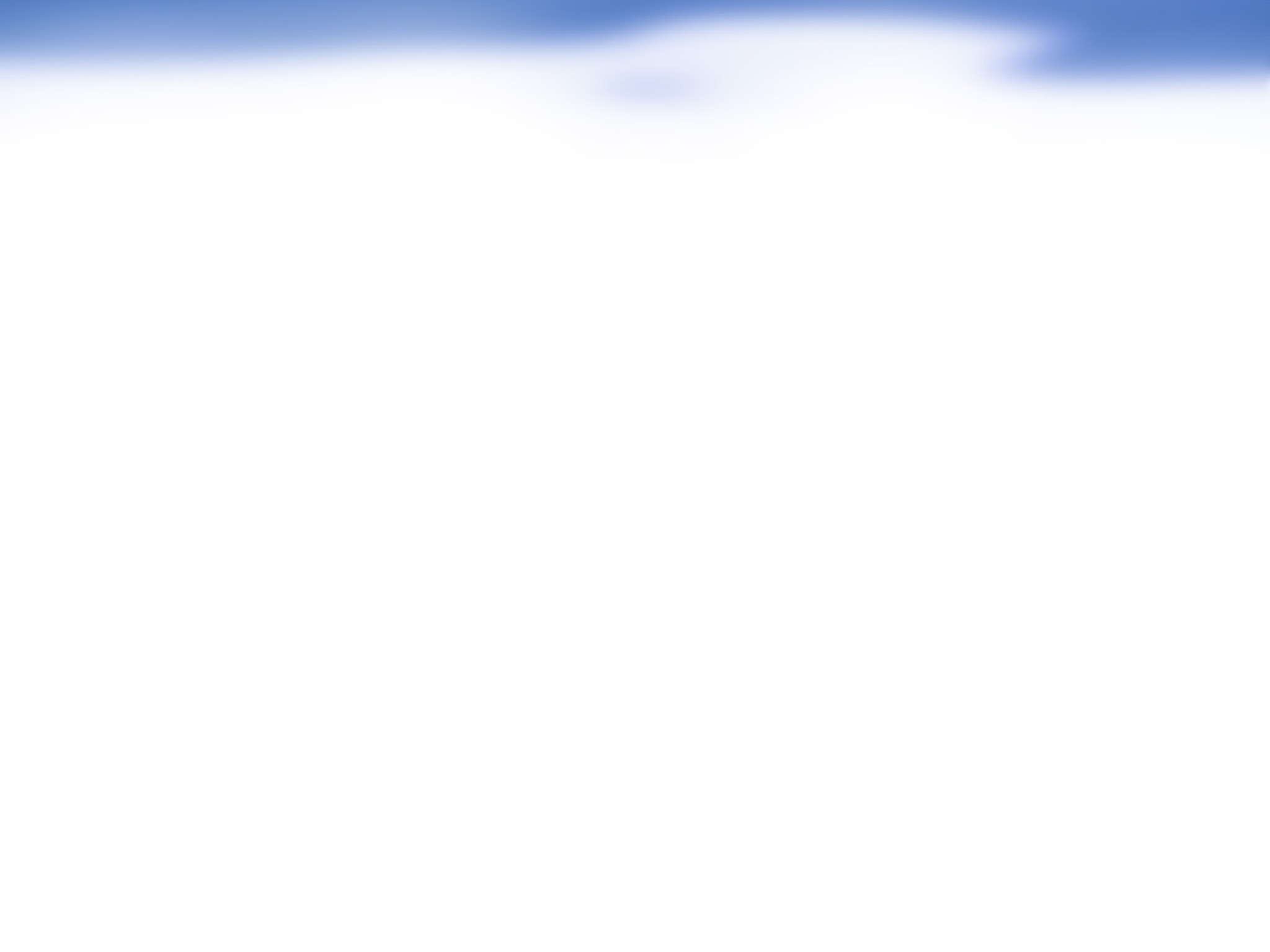 1-06: VLOGA STROKOVNIH ZDRUŽENJ PRI IZBOLJŠEVANJU VARNOSTI PREGRAD/Ravnikar Turk M., Širca A., Zadnik B.
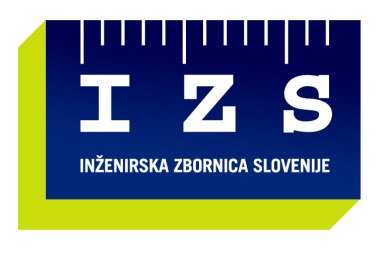 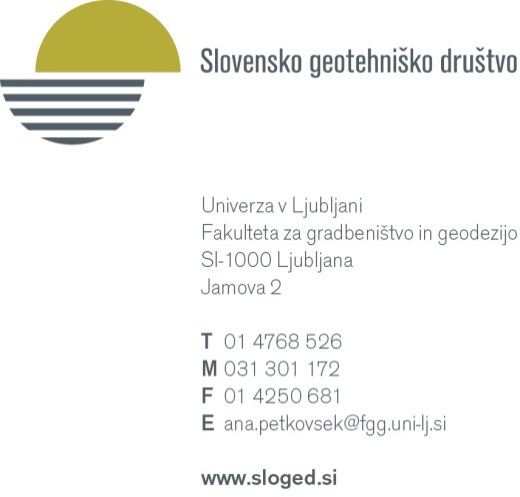 POVZETKI / UGOTOVITVE:
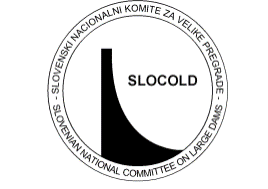 Strokovna združenja SLOCOLD in SloGeD ter IZS ugotavljajo:
Zakonodaja za področje pregrad ni ustrezna - odgovornosti za varnost ter vzdrževanje in opazovanje pregrad niso jasno določene.
Zagotavljanje mehanske odpornosti in stabilnosti objektov za zadrževanje voda in jalovine v celotni življenjski dobi je nujno.
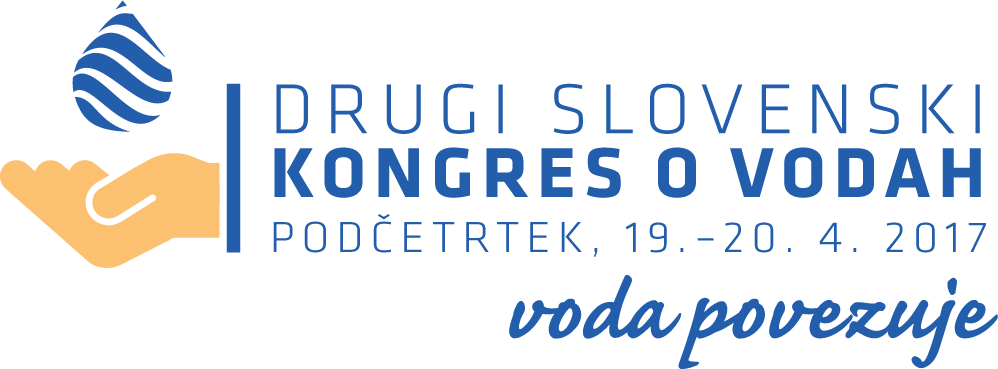 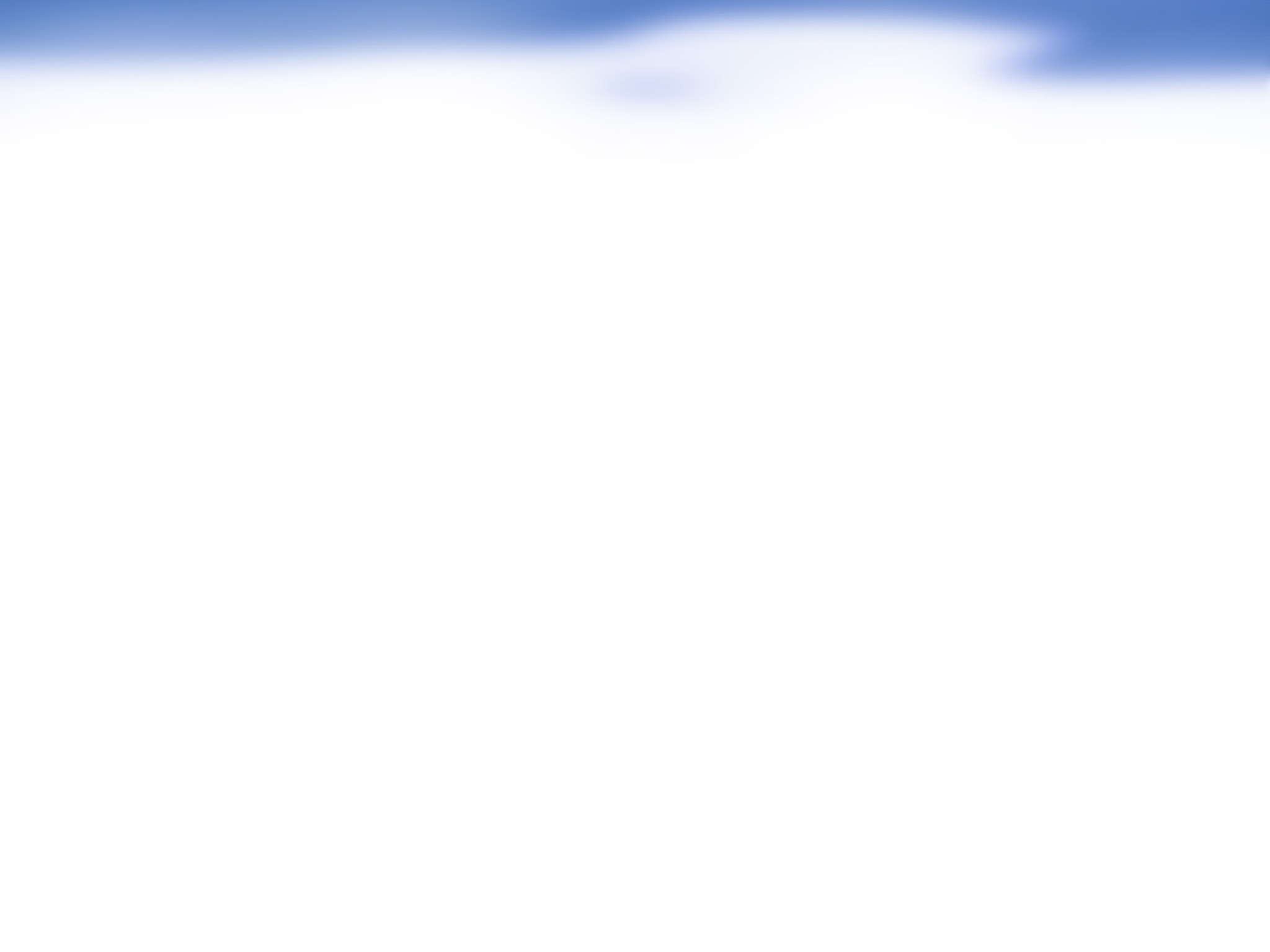 1-06: VLOGA STROKOVNIH ZDRUŽENJ PRI IZBOLJŠEVANJU VARNOSTI PREGRAD/Ravnikar Turk M., Širca A., Zadnik B.
VPRAŠANJA / PREDLOGI ZA RAZPRAVO:
Novi Gradbeni zakon bi moral zagotavljati:
Geomehanske raziskave in geotehnične analize pred izdajo gradbenega dovoljenja
Spremljanje obnašanja v celotni življenjski dobi
Zakon o vodah že sedaj omogoča:
Določitev organa, pristojnega za varnost pregrad
Strokovno komisijo oz. Službo za varnost velikih pregrad
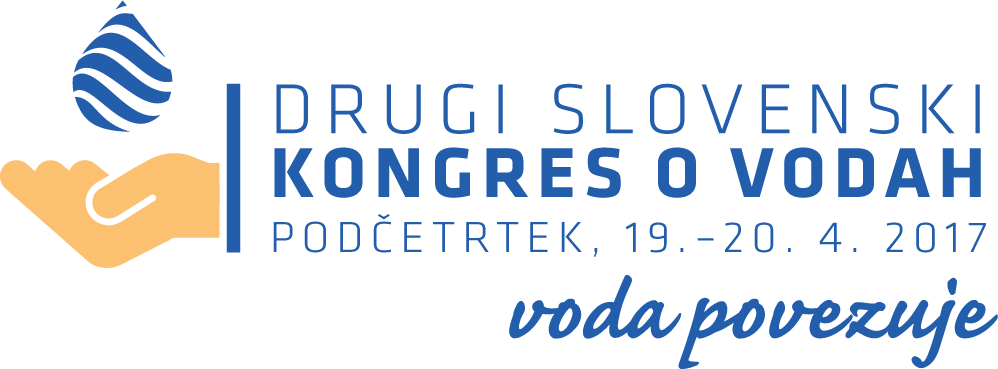